Русская литература первой половины 
XIX века.
Романтизм – ведущее направление русской литературы 1-й половины XIX века. 
   
.
19 век называют «Золотым веком» русской поэзии и веком русской литературы в мировом масштабе.  Литературный скачок, осуществившийся в 19 веке, был подготовлен всем ходом литературного процесса 17-18 веков. 19 век – это время формирования русского литературного языка, который оформился во многом благодаря А.С. Пушкину.
Особенности литературы
В литературе первой половины XIX в. закладывались те основополагающие принципы, которые определили ее дальнейшее развитие: 
народность; 
высокие гуманистические идеалы; 
гражданственность и чувство национального самосознания; 
патриотизм;
 поиски социальной справедливости. 
Литература становилась важным средством формирования общественного сознания.
Литература XIX  века
I половина XIX в. :

сентиментализм;
романтизм;
реализм
II половина XIX в. :

критический реализм
Важнейшие исторические события в России и в Европе
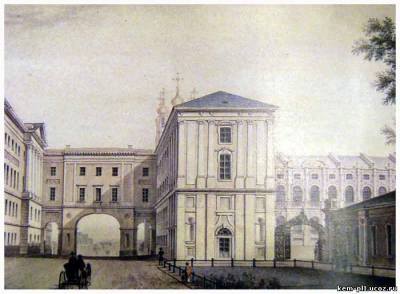 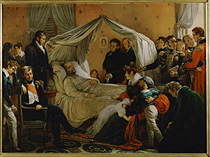 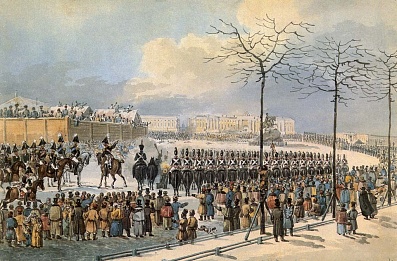 Начало XIX в. было ознаменовано рядом событий, имевших большое влияние на развитие русской литературы: 
открытие 19 октября 1811 г. в Царском Селе Лицея;
Отечественная война 1812 г.; 
смерть Наполеона и смерть Байрона;
 восстание и поражение декабристов (1825 г.); 
победы России в войнах с Персией и Турцией (1826—1829 гг.); 
французская революция (1830 г.);
 подавление освободительного восстания в Польше (1831 г.).
Разработка правил и норм русского языка
Разработка основ русского литературного языка окончательно осуществилась в творчестве писателей Н.М. Карамзина, А.С. Пушкина, М.Ю. Лермонтова, Н.В. Гоголя и др.
 Публицист Н.И. Греч написал "Практическую русскую грамматику".
В I половине XIX  получило развитие газетное и журнальное дело
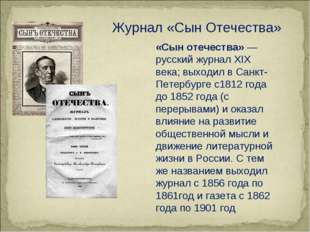 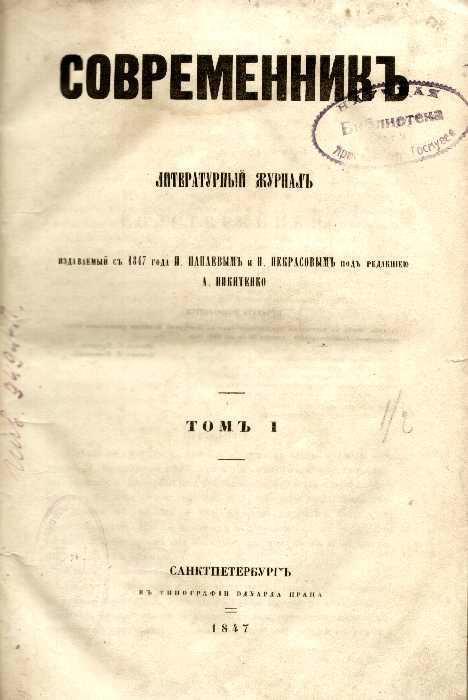 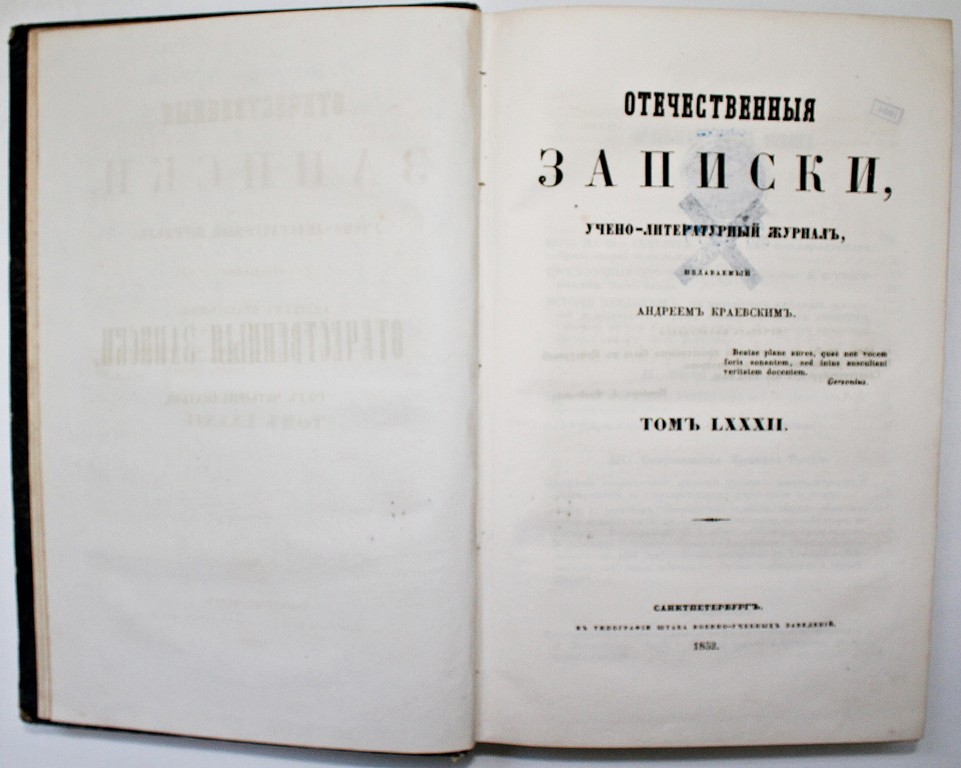 Зарождение нового публицистического жанра — литературно-критической статьи
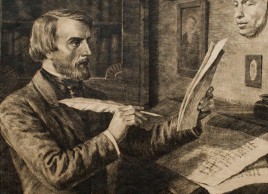 Одной из главных фигур в литературной критике начала века был В.Г. Белинский, открывший русскому читателю целую плеяду талантливых поэтов и прозаиков.
Белинский Виссарион Григорьевич(1811-1848)
Начался 19 век с расцвета сентиментализма и становления романтизма.
Доминантой «человеческой природы» сентиментализм объявил чувство, а не разум. Его герой более индивидуализирован, его внутренний мир обогащается способностью сопереживать, чутко откликаться на происходящее вокруг. По происхождению и по убеждениям сентименталистский герой — демократ; богатый духовный мир простолюдина - одно из основных открытий и завоеваний сентиментализма.
Крупнейшим представителем сентиментализма 
был Н.М. Карамзин. Большое распространение получили такие жанры, как путешествие, воспитательный роман, роман в письмах, элегия, послание, идиллия.
Н.М.Карамзин (1766-1826)
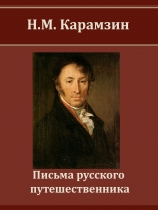 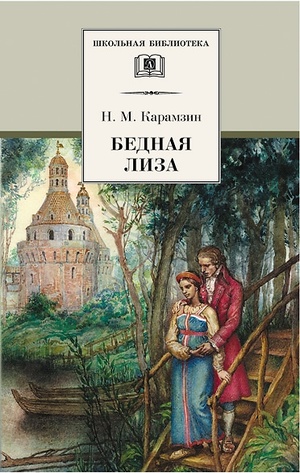 Становление романтизма
Романтиков интересовали истоки рождения мощных характеров на родной почве, что плодотворно отразилось на развитии национальных культур. 
Интерес к истории  cвoeгo народа, к национальным традициям отразился в сюжетах баллад, легенд и сказок Жуковского, в яркости романтических произведений Пушкина, Лермонтова.
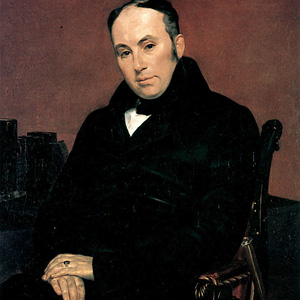 В.А.Жуковский
(1783-1852)
Баллада В.А.Жуковского«Светлана»
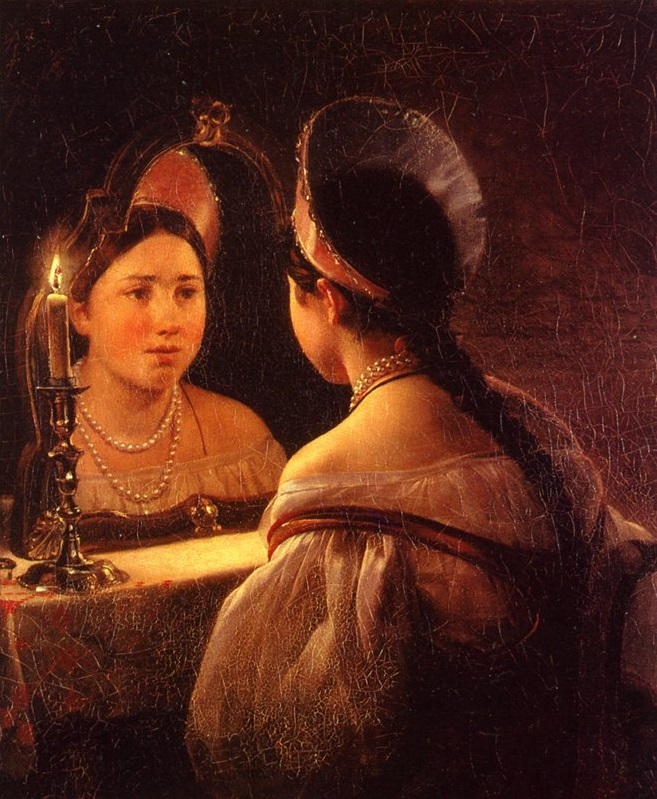 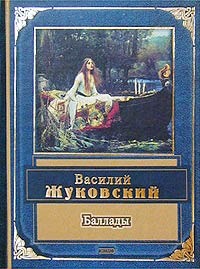 Большую роль в становлении pyccкoгo романтизма сыграл Константин Николаевич Батюшков. 
Eгo лирика предстает как поэтизированная автобиография - «Живи, как пишешь, и пиши, как живешь». Творчество Батюшкова отличают совершенство стиха, поиски новых художественных форм, глубокий психологизм
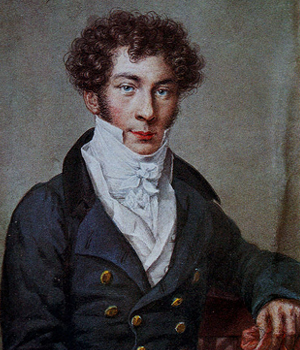 К. Н.Батюшков (1787-1855)
«Натуральная школа»
Термин впервые был употреблен Ф.В.Булгариным как презрительная кличка в адрес литературной молодежи 1840-х годов.
Термин был переосмыслен В.Г.Белинским:
«натуральное- правдивое изображение действительности».
Писатели «натуральной школы»
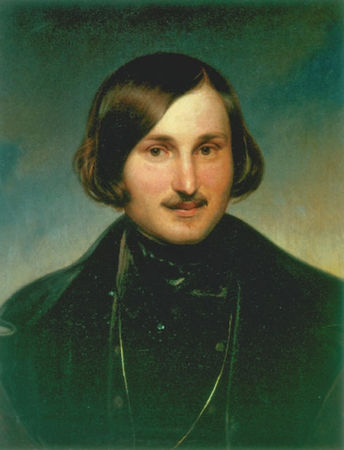 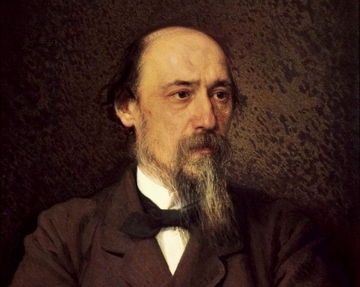 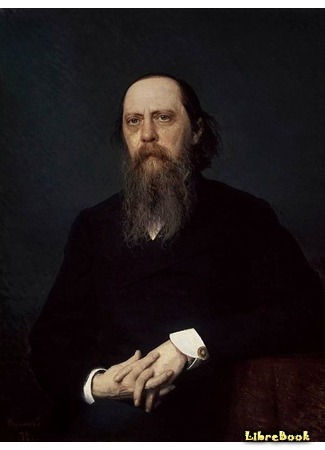 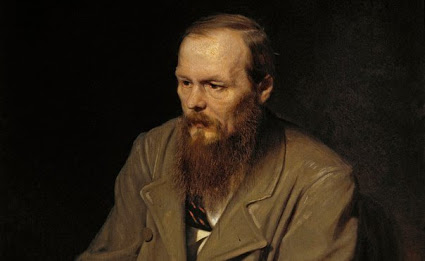 Основные принципы «натуральной школы»:
подражание действительности;
создание «энциклопедии русской жизни.
Основные жанры «натуральной школы» — очерк, социальная повесть, социально-психологический роман. 
Писатели этого направления отдавали приоритет социальной проблематике, развивали темы «маленького человека», «героя времени», «эмансипации женщины».
А.С. Пушкин и Н.В. Гоголь обозначили основные художественные типы
А.С.Пушкин и Н.В. Гоголь создали художественные типы, над которыми станут работать писатели в течение всего XIX в.: тип «лишнего человека» и тип «маленького человека».
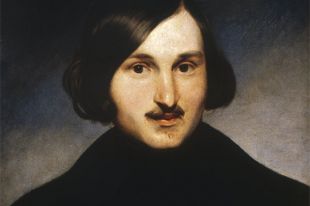 Тема «маленького человека в повести Н.В.Гоголя «Шинель»
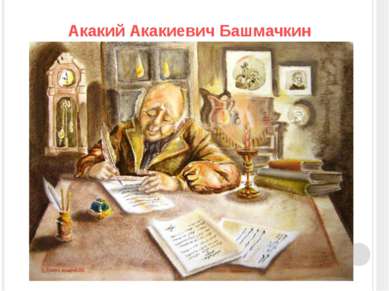 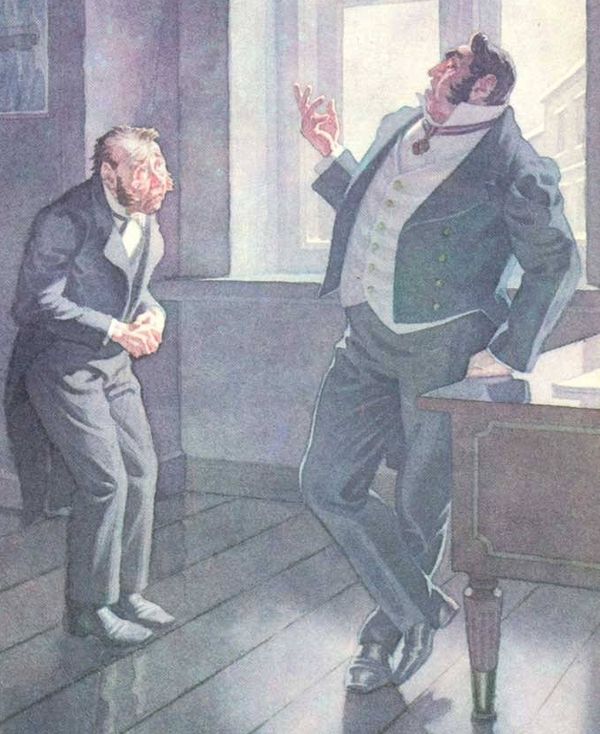 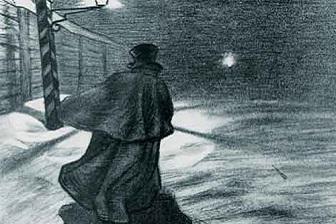 Тема «маленького человека в повести А.С. Пушкина «Станционный смотритель»
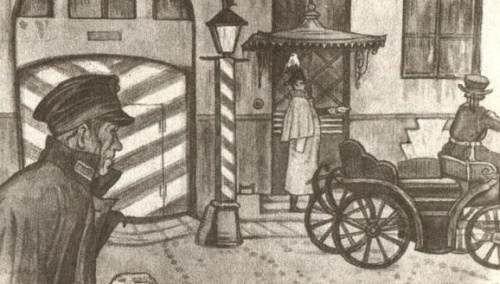 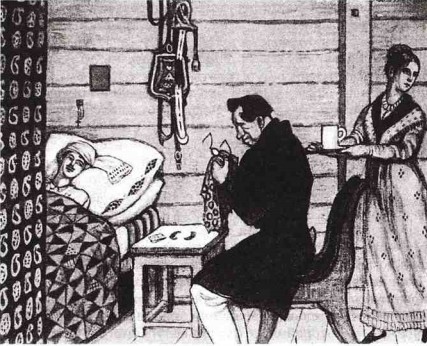 Русская литература продолжает изображать пороки и недостатки российского общества
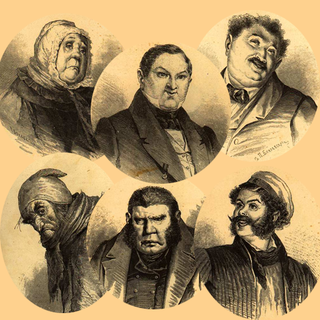 В прозаической поэме Н.В. Гоголя «Мертвые души» писатель в острой сатирической манере показывает мошенника, который скупает мертвые души, различные типы помещиков, которые являются воплощением различных человеческих пороков.
Заключение
Необычайный взлет отечественной культуры в первой половине XIX в. позволил назвать это время ее "золотым веком". Эта половина века дала России и миру Пушкина и Лермонтова, Грибоедова и Гоголя, Белинского и Герцена, Тургенева и Достоевского. В мировой фонд навечно вошли творения многих русских художников, писателей, музыкантов, архитекторов. Развитие русской культуры первой половины девятнадцатого века в конечном счёте определялось экономическими и социально -политическими процессам, происходившими в жизни страны. В середине девятнадцатого века всё более осознавалось растущее мировое значение русской культуры. Завершился процесс формирования национальной культуры.
Задание: ознакомиться с презентацией и ответить на вопрос: Почему литературу первой половины 19 века называют «Золотым веком»?
Работы высылать  электронную почту 
ruo_varnavino@mail.ru